PEDRO ORTIGOSA ORAA
Nombre: Pedro
Fecha de Nacimiento: 05/02/1894
Lugar de Nacimiento: Torralba del Río (Navarra)
Sexo: Varón
Fecha de Martirio: 07/08/1936
Lugar del Asesinato: Badajoz
Orden: Religioso profeso de los Hnos. Maristas (Escuelas)
Datos Biográficos resumidos: El 10/04/1910, ingresa en el Seminario marista de Anzuola (Guipúzcoa), siguiendo los pasos de Teófilo, uno de sus mejores amigos.
24/08/1911, tomó el hábito y comenzó el noviciado. Como costumbre en los Hnos. Maristas, se cambió el nombre a Hno. Aureliano.
24/08/1912, emitió sus primeros votos de su vida consagrada.
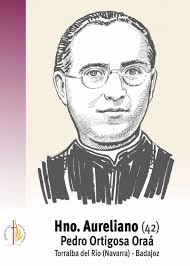 PEDRO ORTIGOSA ORAA
Entre golpes y empujones, lo llevan a una de las arcadas del puente. Querían fusilarlo de pie, pero él siempre se ponía de rodillas. Lo forzaban a mantenerse de pie, y él se ponía otra vez de rodillas. Durante ese tiempo, los milicianos y milicianas, no paraban de blasfemar. Varias veces invitaron al hermano a que repitiese las blasfemias que proferían, pero él o se callaba o les respondía: «Eso, yo, nunca lo diré». Le preguntaron: «¿dónde quieres que te matemos?» «Donde queráis» les dijo. Lo fusilaron de rodillas, mientras abrazaba el crucifijo y gritaba: «¡Viva Cristo Rey!» Extrañado, por la rapidez de la ejecución, el jefe preguntó: ¿Ya le habéis mandado a tomar un café? «Sí, ¡ya está!», respondió el que le disparó. «¡Bien, pues ahora vuelves y le pegas otro tiro de mi parte!». Y así lo hizo.
Tenía 42 años de edad.
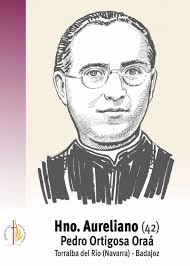 PEDRO ORTIGOSA ORAA
Biografía extendida:
Vida apostólica: Su vida de apostolado dio comienzo en septiembre de 1913, en Plasencia de las Armas (Guipúzcoa) como profesor adjunto y cocinero de la comunidad. Desde esa fecha y hasta 1936, son varias las localidades, principalmente del País Vasco, en la que estuvo desempeñando la docencia. 
El Colegio «Nuestra Señora del Carmen», en la ciudad de Badajoz, había sido fundado recientemente en 1930. La comunidad Marista en 1936, tenía 12 hermanos y el Hno. Aureliano formaba parte de esa Comunidad, pero daba clases en el seminario diocesano.
Cuando los republicanos tomaron la ciudad de Badajoz, el 18 de julio de 1936, confiscaron todas las Iglesias, Conventos, y, llevaron a la cárcel a 300 personas. Por medida de prudencia, el Hno. Estanislao  José, superior de la Comunidad, invitó a los hermanos a se distribuyesen entre las familias de los alumnos.
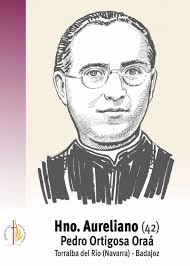 PEDRO ORTIGOSA ORAA
El MARTIRIO:
El Hno. Aureliano, con un grupo de amigos, había intentado huir a Portugal. Estos amigos llevaban armas para pasar la frontera con mayor seguridad. Al constatar este hecho, el hermano prefirió volver con la familia de los Pasini, quienes en Badajoz, lo habían cobijado anteriormente. Lo ocultaron en una pequeña vivienda que tenía fuera de la ciudad. Pero la cocinera de la familia desveló el escondite y los milicianos fueron a detener al hermano.
Al verlo por el camino, uno de ellos dijo: «¡Es un cura!» Todos se abalanzaron sobre él golpeándolo con la culata de los fusiles, dándole puñetazos, y, patadas; y cayó varias veces al suelo. Sacó un crucifijo y se puso a darle besos. Esto tomó a los milicianos más enfurecidos y volvieron a golpearle tan violentamente hasta que le hicieron saltar un ojo de la cara. Algunos milicianos gritaron: «¡Desnudarlo!»
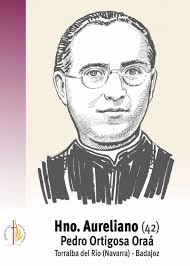 PEDRO ORTIGOSA ORAA
Entre golpes y empujones, lo llevan a una de las arcadas del puente. Querían fusilarlo de pie, pero él siempre se ponía de rodillas. Lo forzaban a mantenerse de pie, y él se ponía otra vez de rodillas. Durante ese tiempo, los milicianos y milicianas, no paraban de blasfemar. Varias veces invitaron al hermano a que repitiese las blasfemias que proferían, pero él o se callaba o les respondía: «Eso, yo, nunca lo diré». Le preguntaron: «¿dónde quieres que te matemos?» «Donde queráis» les dijo. Lo fusilaron de rodillas, mientras abrazaba el crucifijo y gritaba: «¡Viva Cristo Rey!» Extrañado, por la rapidez de la ejecución, el jefe preguntó: ¿Ya le habéis mandado a tomar un café? «Sí, ¡ya está!», respondió el que le disparó. «¡Bien, pues ahora vuelves y le pegas otro tiro de mi parte!». Y así lo hizo.
Su condición de religioso, fue sencilla y llanamente, el único motivo de la muerte del Siervo de Dios, Hno. Aureliano.
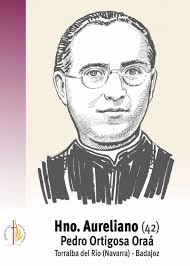 PEDRO ORTIGOSA ORAA
Lugar donde reposan sus restos: Badajoz

Fecha de Beatificación: 13 de Octubre de 2013, en Tarragona

Fecha de Canonización: No está canonizado

Fiesta Canónica: 7 de Agosto
Fuentes: bisbatlleida.org/es/persona-histórica/ortigosa-oraá-pedro-h-aureliano-marista
Diócesis de Lleida – Hno Mariano Santamaría (Hno. Marista)
El mártir de cada día: Por Santiago Mata (6.Agosto.2020) Mártires.centrou.com/si-supieramos-que-sois-frailes-ahora-mismo-os-fusilaríamos
Champagnat.org/maristas
Héroes de ayer y de hoy
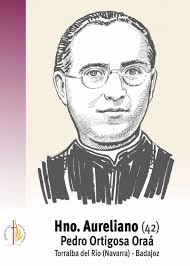